Прием «Шапка вопросов» как способ формирования умения задавать вопросы в рамках развития критического мышления, коммуникативных и креативных компетенций.
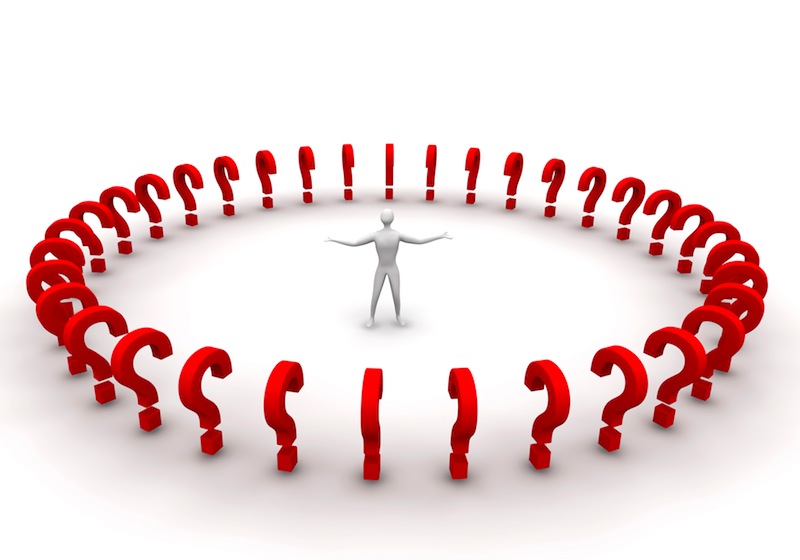 Куда исчезают «почемучки»?
Он взрослых изводил вопросом "Почему?"Его прозвали "Маленький философ".Но только он подрос, как начали емуПреподносить ответы без вопросов.И с этих пор он больше никомуНе задает вопросов "Почему?".
Самуил Яковлевич Маршак
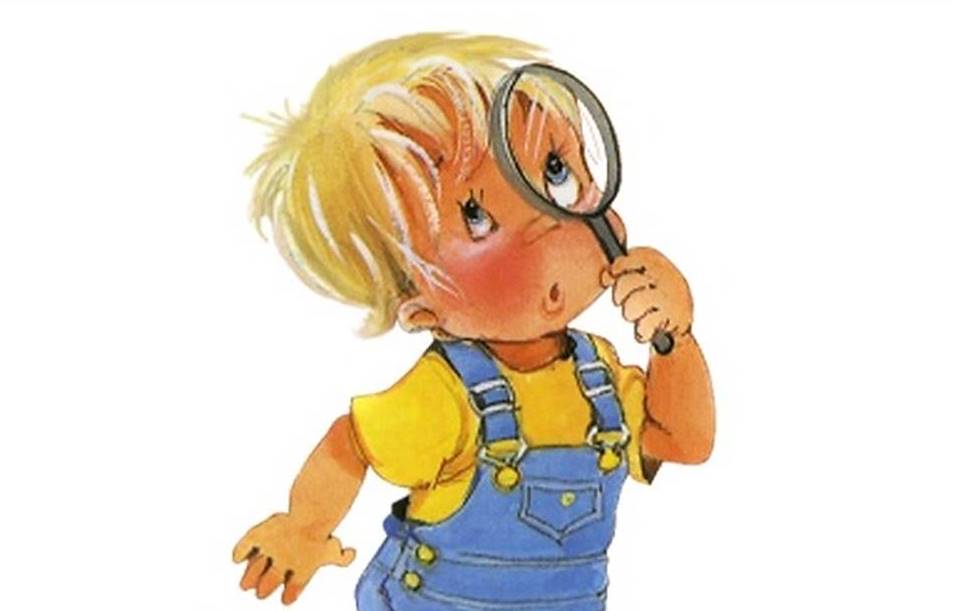 Зачем нужно учить задавать вопросы?
Умеющие мыслить умеют задавать вопросы. Алисон Кинг 
У серьезного человека немного вопросов, но они заданы с желанием понять и начать действовать. Вячеслав Рузов 
Знание может быть только у того, у кого есть вопросы. Генри Форд 
Об уме человека легче судить по его вопросам, чем по его ответам». Левис Г.
Что б правильно задать вопрос, необходимо знать большую часть ответа. Роберт Шекли. 
Умение ставить правильные вопросы есть уже важный и необходимый признак ума или проницательности. Иммануил Кант 
Каков вопрос – таков ответ.
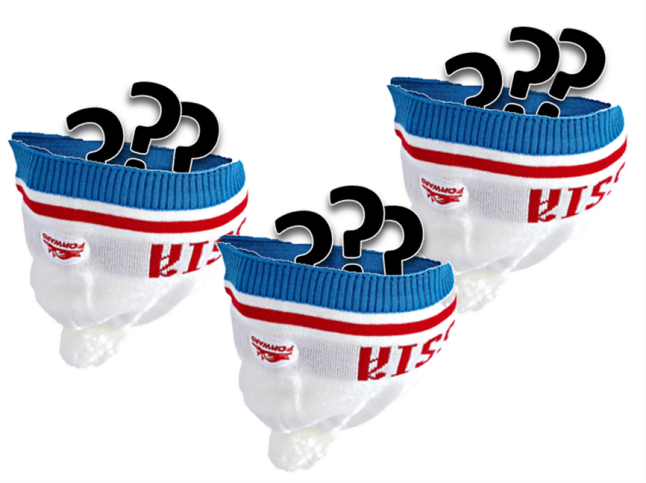 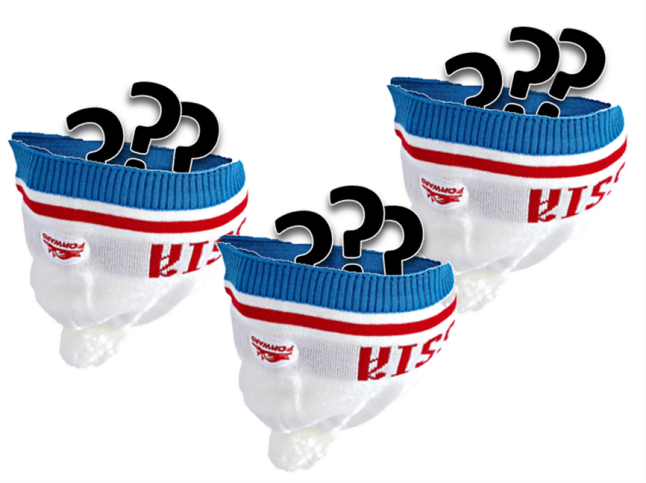 «Шапка» вопросов
Авторы этого приема – Александра Петровна Ершова и Букатов Вячеслав Михайлович
Суть приема заключается в следующем: Ученик формулирует вопросы  по изучаемой теме на листочке бумаги и кидает в шапку.
Первая шапка
В первую шапку помещаются вопросы, требующие репродукции знаний. Они могут начинаться со слов: 
Когда ..? 
Сколько..? 
Кто..? 
Что..? 
Почему..? (поиск причинно-следственных связей) 
Как..? (описывающие какие-то процессы)
Эти вопросы позволяют проверить уровень понимания текста.
Вторая шапка
Во вторую шапку собираются вопросы, позволяющие обменяться впечатлениями, суждениями. Можно предложить ребятам сформулировать вопросы по следующему алгоритму: 
«Я считаю, что … А ты как думаешь?»
Вопросы из второй шапки помогают высказать оценочные суждения
Третья шапка
Третью шапку наполняют вопросами, на которые учащиеся затрудняются ответить или на которые нельзя найти ответ в тексте учебника. Эти вопросы могут начинаться со слов 
«Я не знаю…»
Вопросы третьей шапки позволяют ученику оценить свой уровень знаний и в то же время обратить внимание на то, что еще можно узнать.
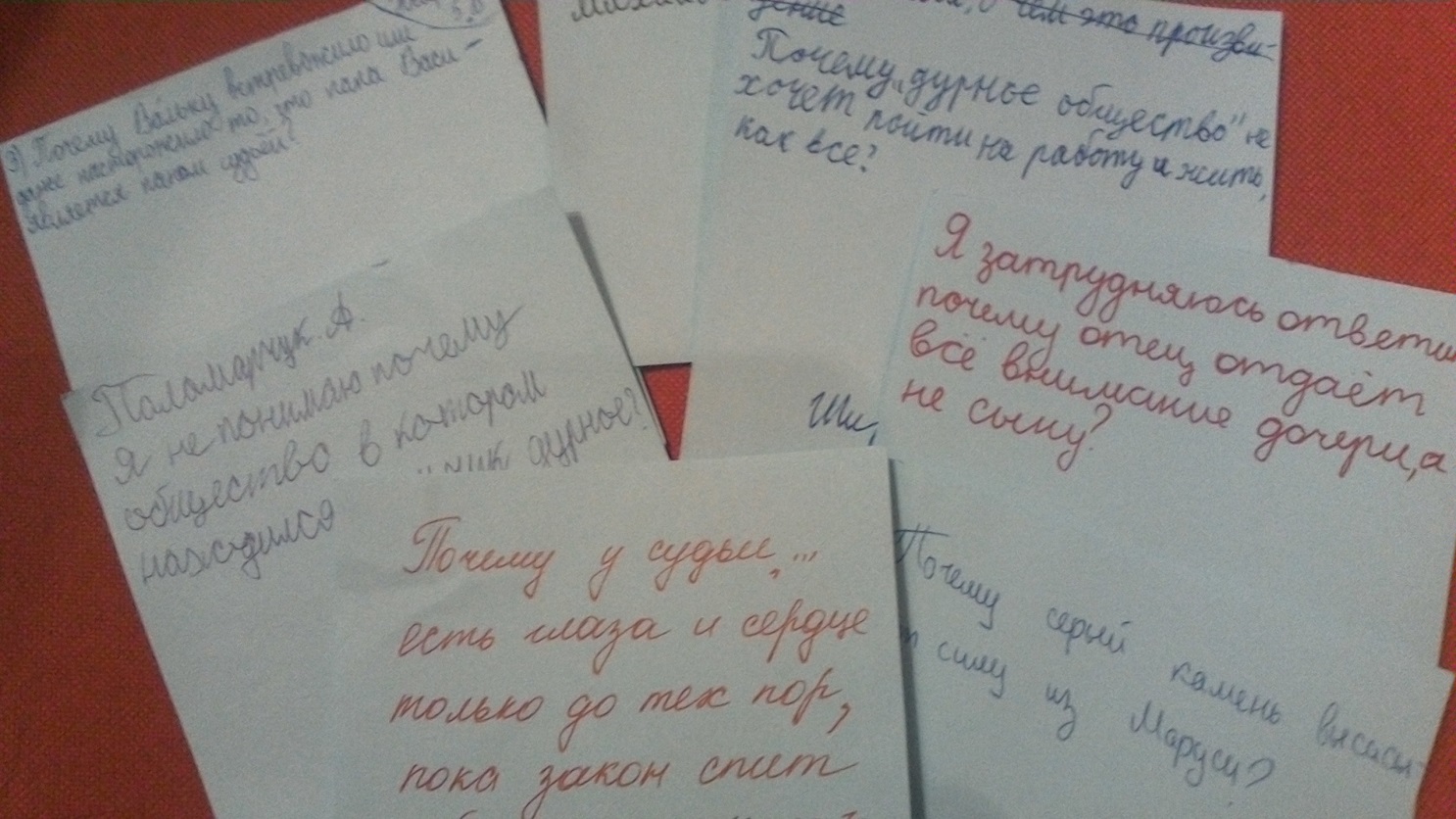 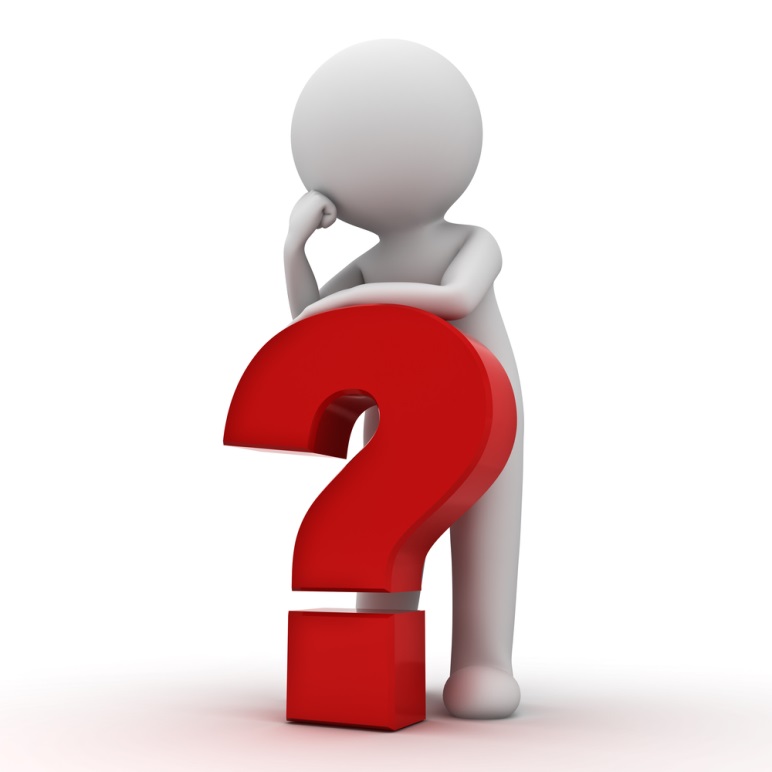 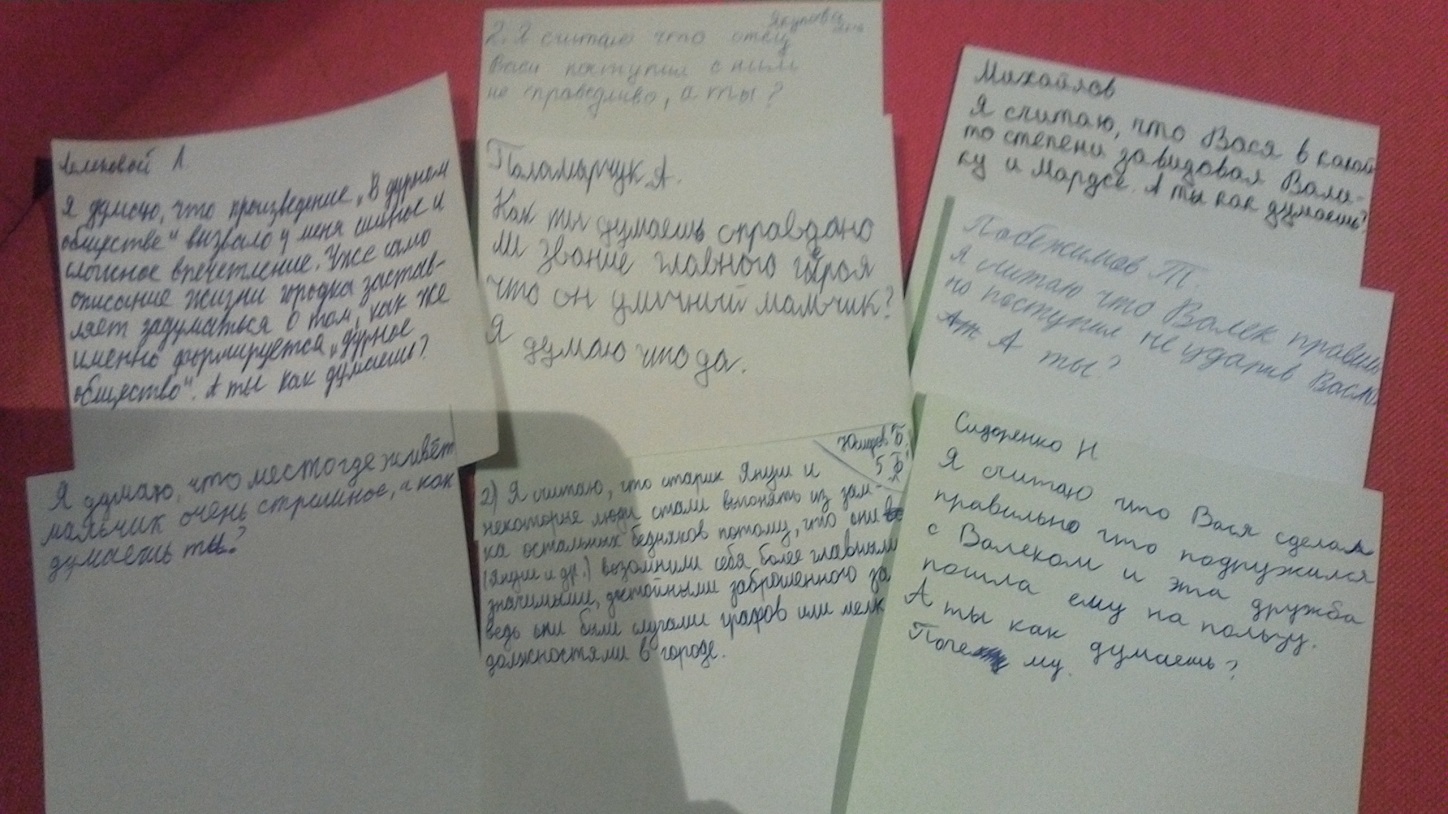 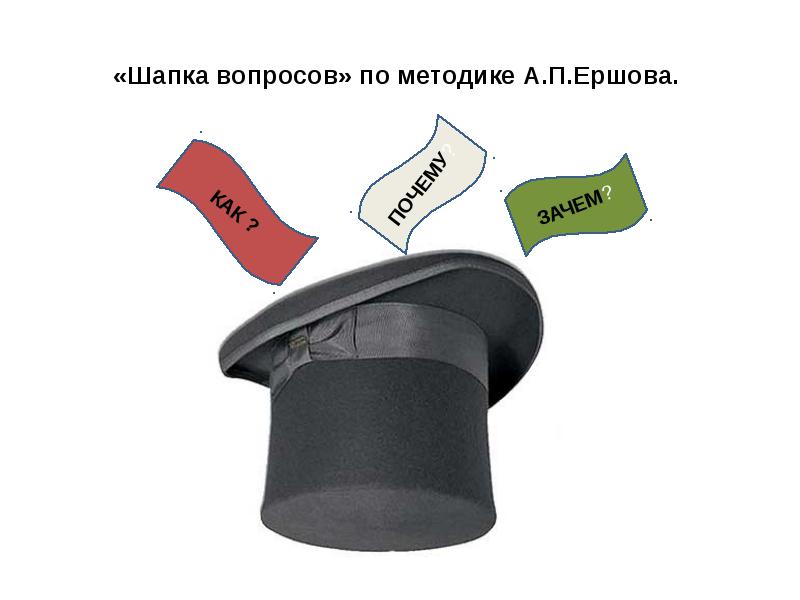 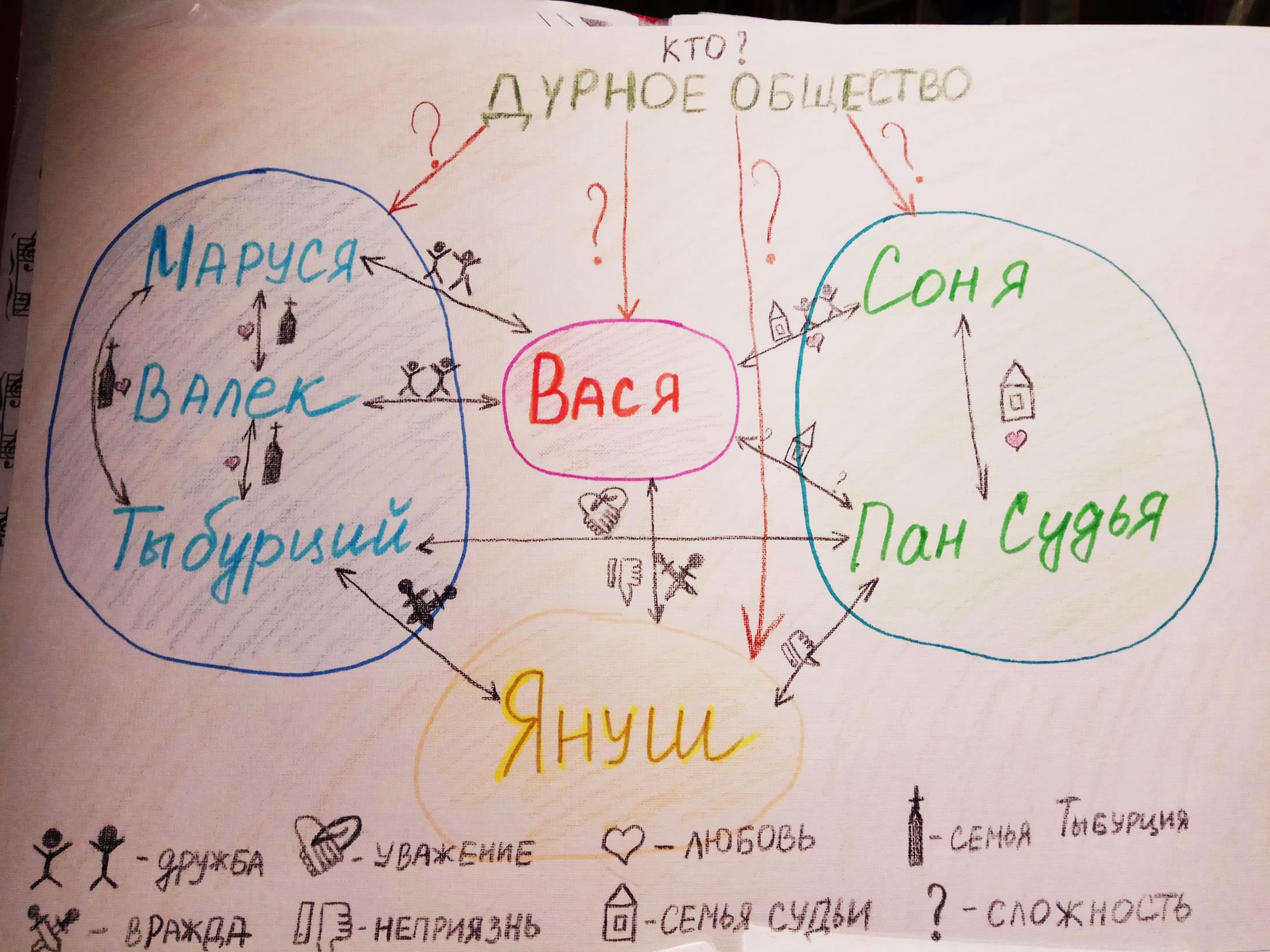 Задачи, которые позволяет решать прием «Шапка вопросов»
1) развивает умение задавать продуманные вопросы.2) снимает страх перед ответами на вопросы: это не опрос учителя, а общение с товарищами, не надо защищаться.3) позволяет понять, что есть вопросы, на которые можно не знать ответа. И это нормально.4) дает возможность увидеть, что у разных людей ответы могут. оказаться разными, это побуждает к диалогу. На любую ситуацию можно смотреть под разными углами зрения.5) позволяет привлечь внимание к интересным деталям.6) развивает умение видеть удивительное.7) помогает лучше понять и запомнить материал.8) способствует тому, что у учащихся появляется выбор, и этот выбор они создают сами.9) позволяет увидеть границы собственных знаний, порождает желание расширить их. Вопрос – это мост в неизвестное.10) запускает познавательную деятельность, направленную на решение некоторой проблемы, неопределенности.